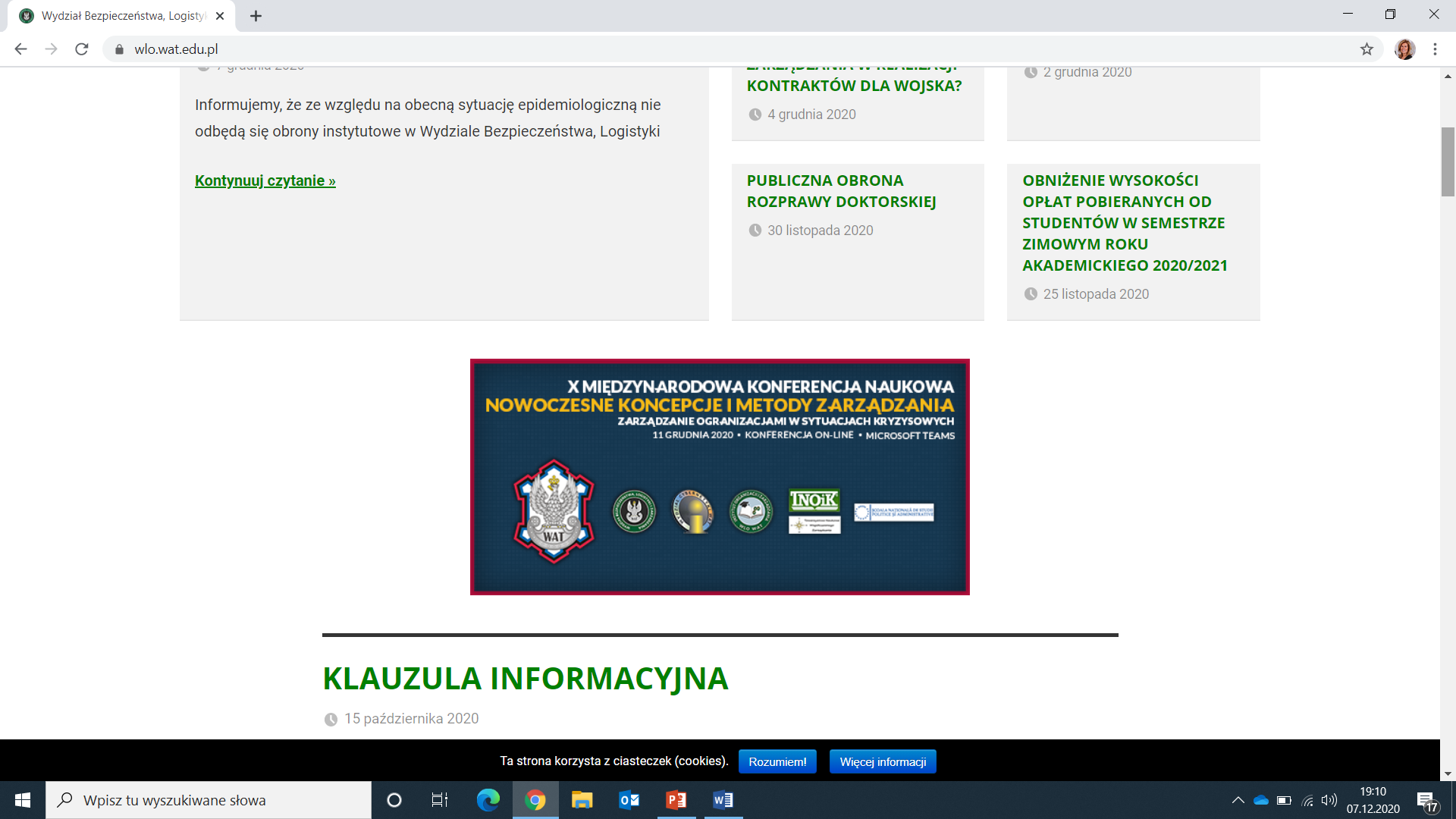 SKUTECZNOŚĆ MODELI DYSKRYMINACYJNYCH W OCENIE  KONDYCJI FINANSOWEJ   PRZEDSIĘBIORSTW
DR MONIKA SZCZERBAK, SOL FINANCIAL SERVICES POLSKA SPÓŁKA Z O.O.
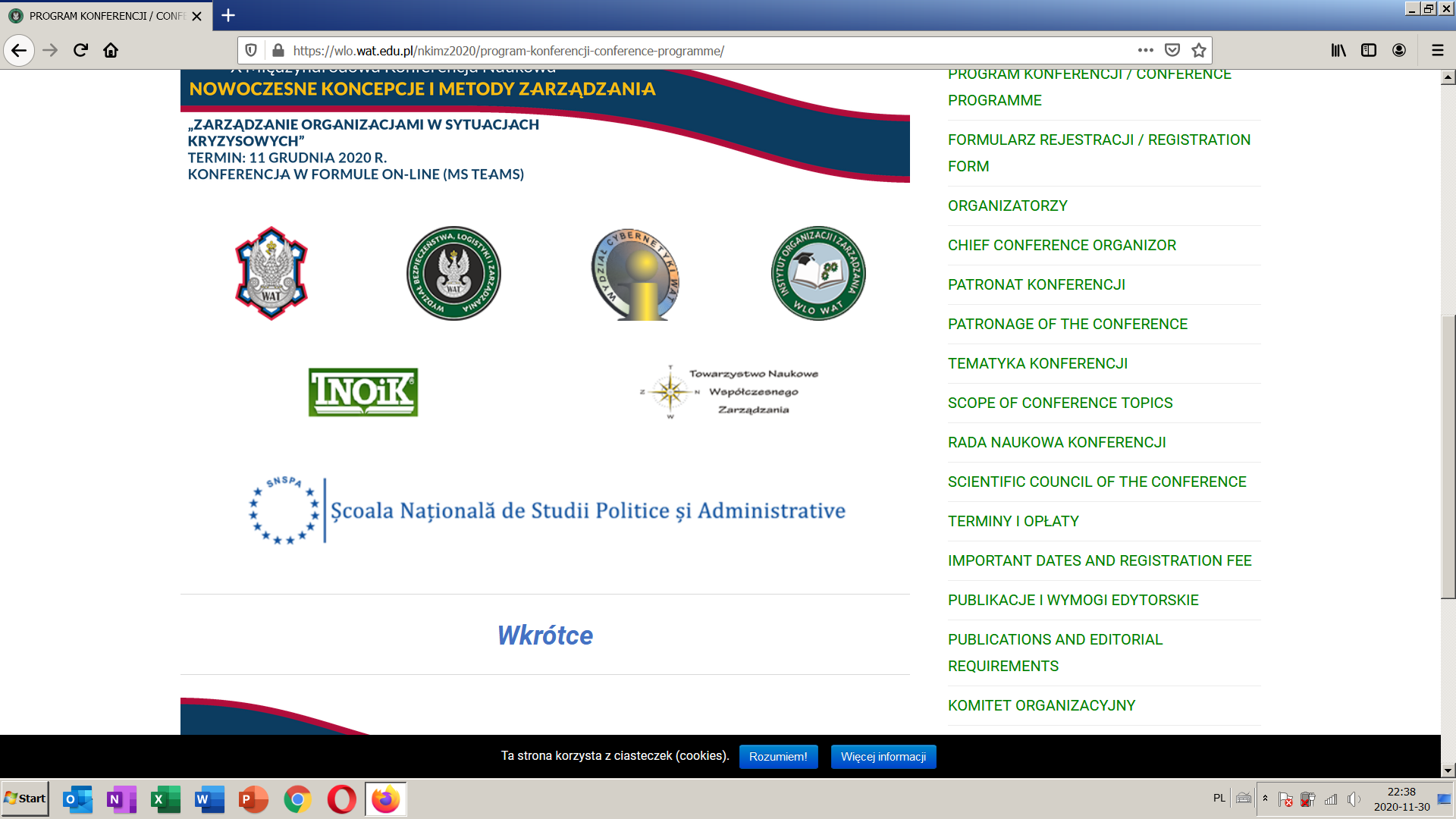 CEL PREZENTACJI
Cel: Pokazanie skuteczności wykorzystania  polskich modeli dyskryminacyjnych służących ocenie sytuacji finansowej przedsiębiorstw z wykorzystaniem modeli dyskryminacyjnych E. Mączyńskiej w przedsiębiorstwach budowalnych i handlowych
Teza: Modele dyskryminacyjne nie tylko  identyfikują zagrożenia finansowe              ale również wskazują na nadużycia księgowe.
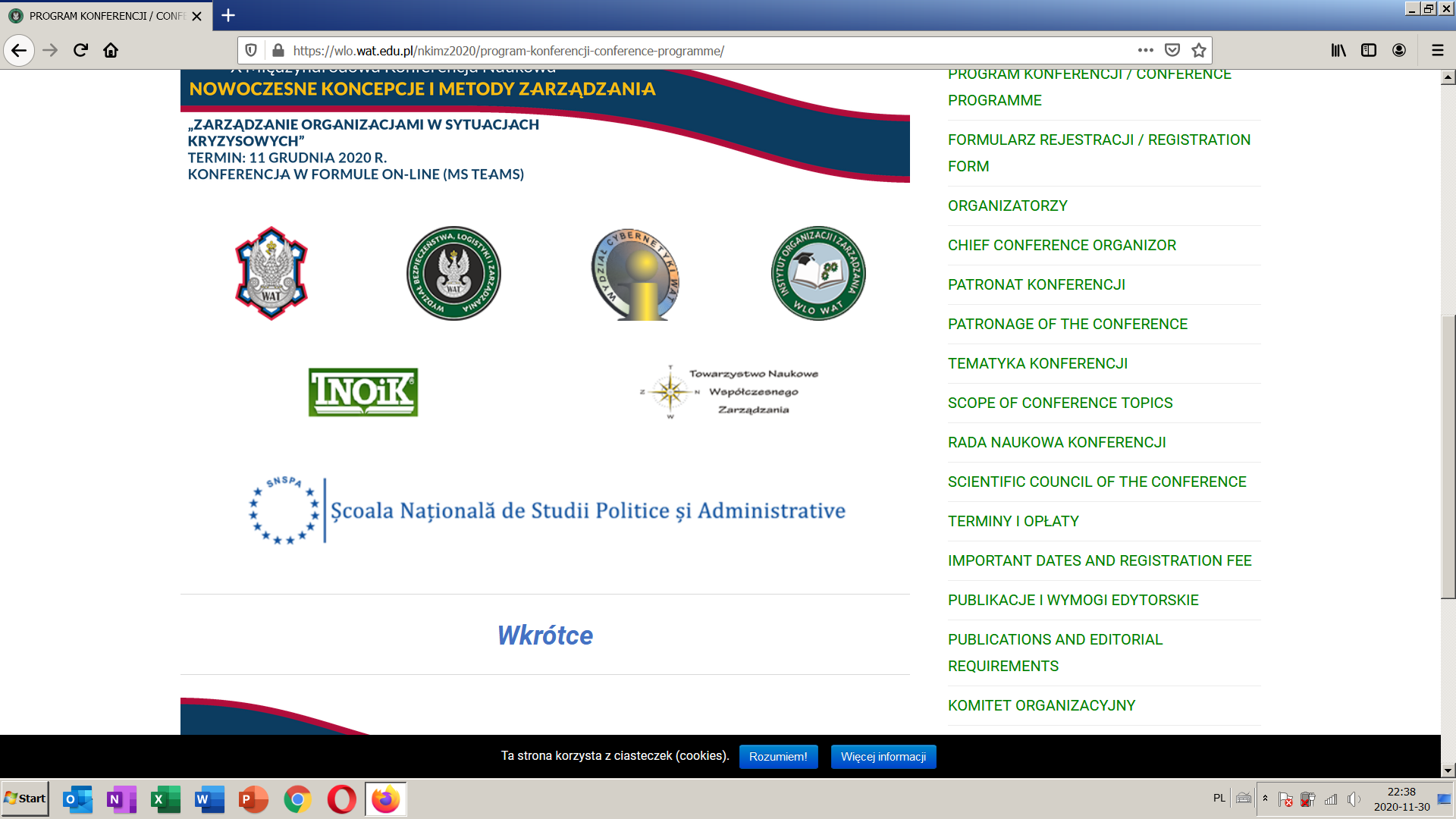 KONDYCJA FINANSOWA PRZEDSIĘBIORSTWA
Kondycja finansowa (ang. financial health) – pojęcie opisujące ocenę sytuacji finansowej osoby fizycznej lub przedsiębiorstwa. ... „Stan zdrowia” przedsiębiorstwa określany jest w szczególności przez takie parametry jak płynność finansowa, wypłacalność, rentowność zasobów i zyskowność prowadzonej działalności.
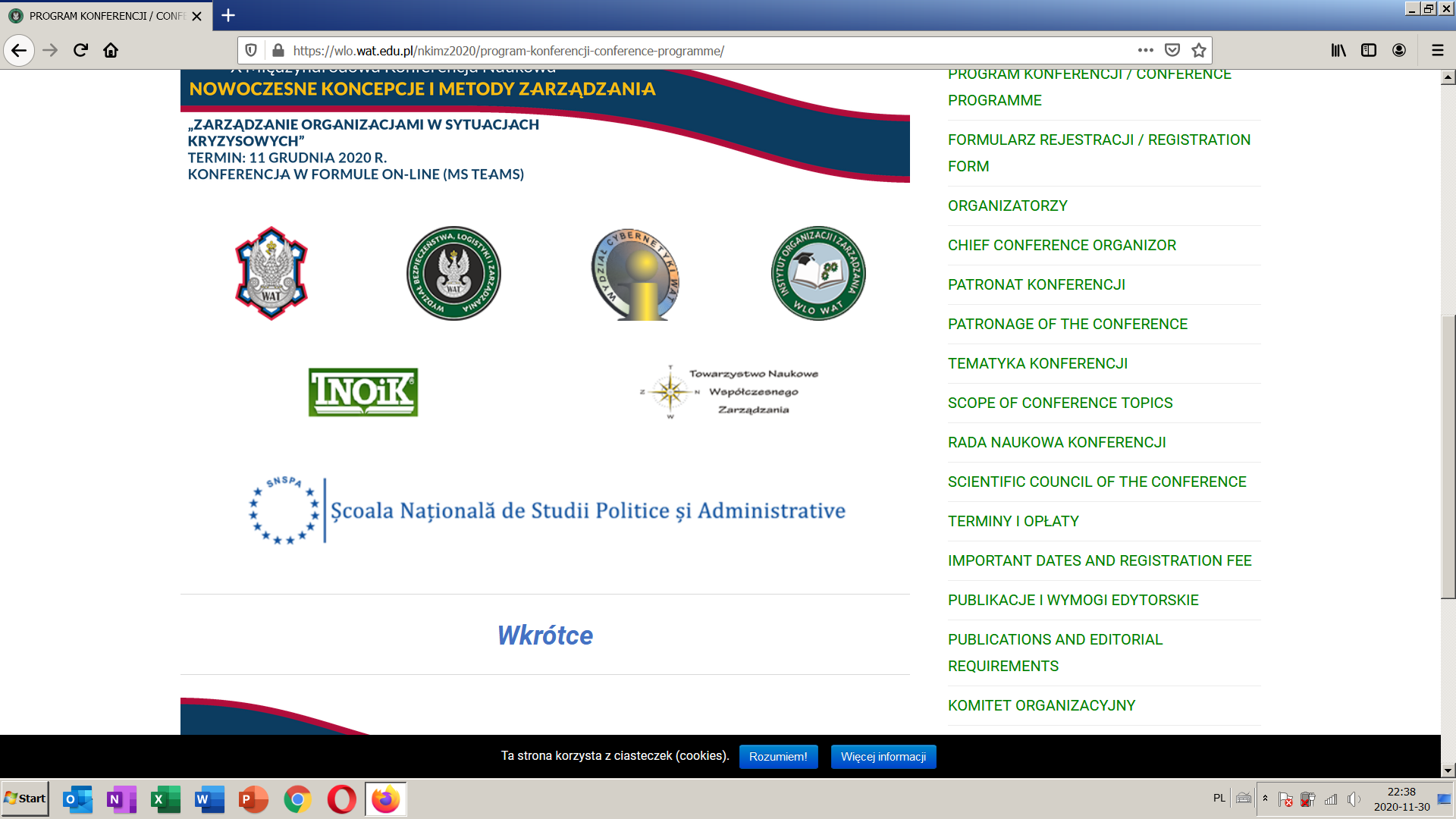 KONDYCJA FINANSOWA PRZEDSIĘBIORSTWA
Parametrem, który ma ogromne znaczenie w podejmowaniu  bieżących jak i strategicznych decyzji zarówno w przypadku jednoosobowych działalności gospodarczych, jak i większych firm, jest kondycja finansowa przedsiębiorstwa.
Kondycja finansowa przedsiębiorstwa bardzo często traktowana jest jako pojęcie tożsame z sytuacją finansową przedsiębiorstwa. [Siemińska].
Kondycja finansowa może być traktowana jako rezultat zarządzania finansami przedsiębiorstwa.
Odzwierciedla  efektywność gospodarowania.
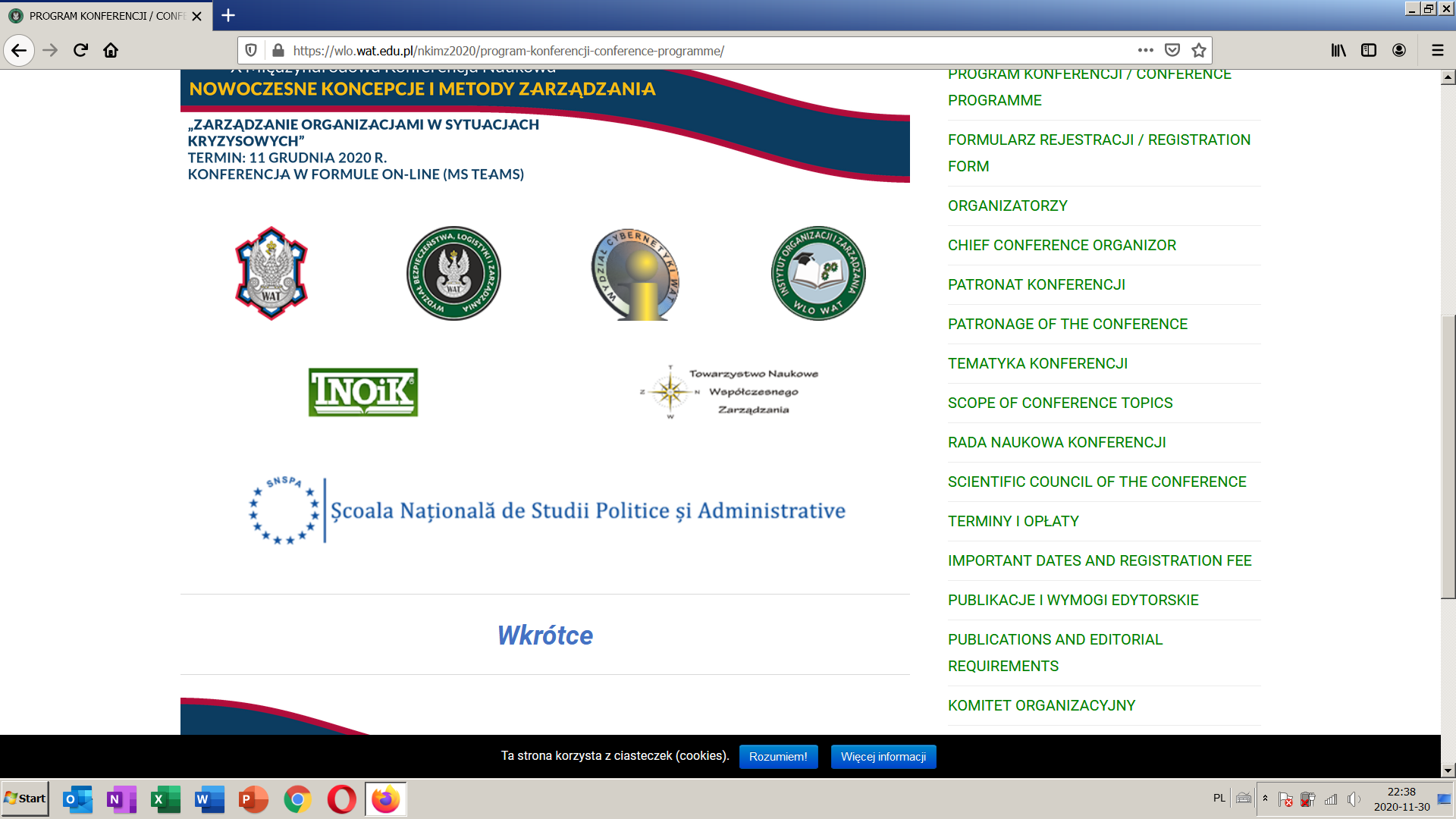 KONDYCJA FINANSOWA PRZEDSIĘBIORSTWA W PRAKTYCE
Jaka działalność generuje najwyższe środki pieniężne, a gdzie są one tracone?
Czy przedsiębiorstwo jest w stanie samodzielnie funkcjonować z własnych środków, czy opiera się o alternatywne finansowanie i jaki ma to wpływ?
Czy przedsiębiorstwo jest w stanie spłacać swoje bieżące zobowiązania?
Czy bezpieczna jest struktura finansowania?
W jakim stopniu firma jest w stanie wygenerować zysk poprzez aktywa lub kapitał własny?
Jaka jest rentowność, wypłacalność, zadłużenie, efektywność ?
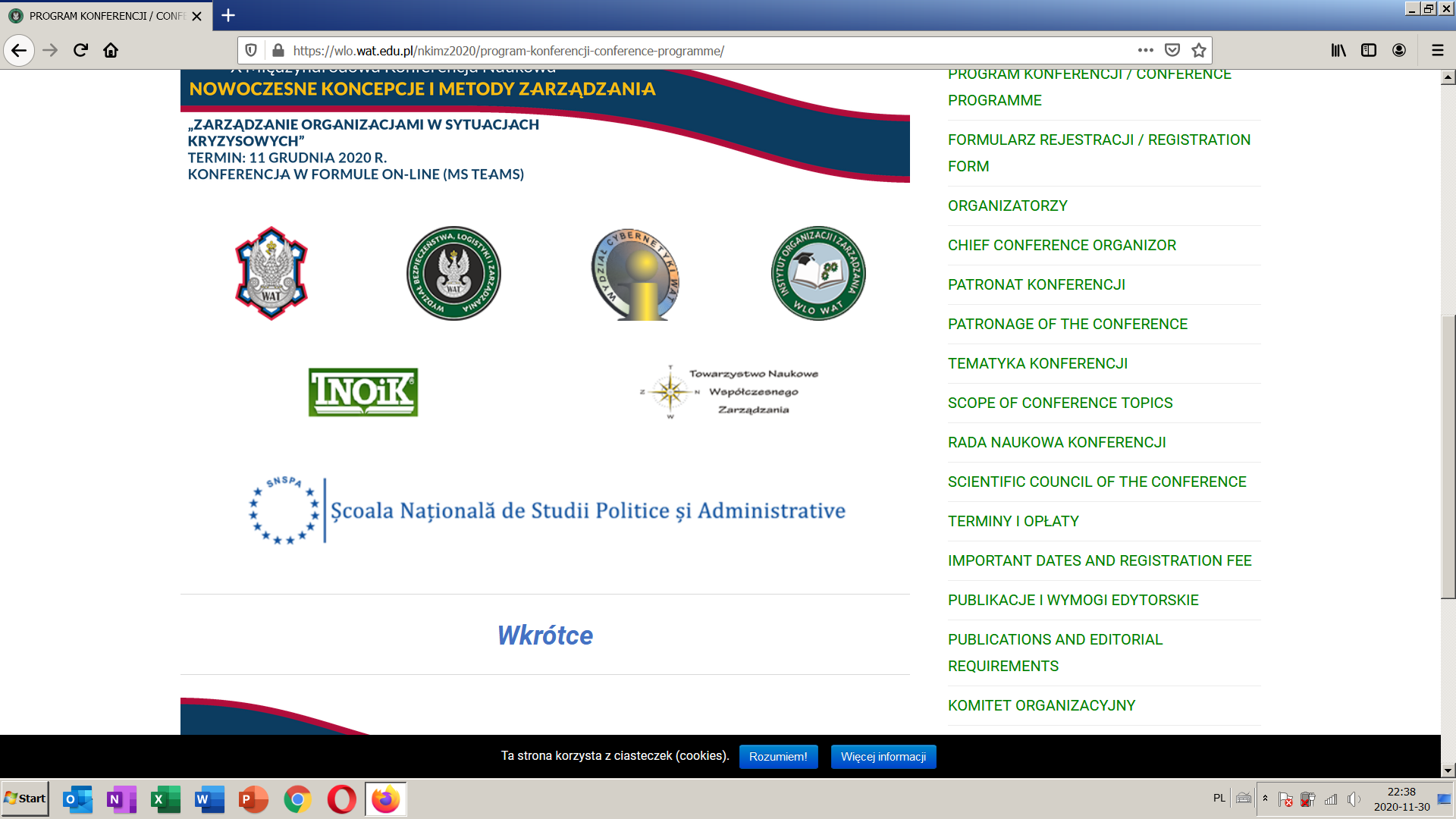 KONDYCJA FINANSOWA PRZEDSIĘBIORSTWA W PRAKTCE
Ocena sytuacji finansowej powinna służyć zarządzaniu, zarówno bieżącemu, jak i strategicznemu, a także dać jednostce obraz „siły negocjacyjnej” – czyli tego, co o jej sytuacji finansowej myślą kontrahenci i wierzyciele.
Według raportu Euler Hermes, aż 80% firm zamyka się po pierwszym roku działalności. Jest to bardzo duża liczba, która sugeruje, że Polacy nie nauczyli się jeszcze sztuki prowadzenia działalności. 
Jednakże wiele z nich miało potencjał, który nie był zauważony. Nie zawsze niski dochód lub wyjście niewiele ponad koszty są impulsem to zamknięcia firmy. W takich przypadkach ocena kondycji finansowej odgrywa ogromną rolę i na podstawie jej wyników oraz chłodnej analizy, powinno się podejmować decyzję.
Niekiedy może się okazać, że działalność, która generuje zyski nie jest do końca rentowna – są obszary nieopłacalne, z których powinno się rezygnować  lub outsourcować. Stąd każda taka analiza może pokazać mocne i słabe strony twojej działalności.
 Systematyczna i skrupulatna analiza pozwoli danemu podmiotowi wykryć ewentualne zagrożenia kontynuacji działalności i niwelować je w początkowym stadium.
Kiedy powinno się ocenić kondycję finansową firmy?
Ocenę kondycji finansowej firmy powinno robić się jak najczęściej, aby mieć porównanie w podejmowanych decyzjach. 
W praktyce wykonuje się ją dopiero w momencie zaciągania kredytów czy szukania inwestorów. Jest to pewnego rodzaju obowiązek, który rodzi się wraz z powyższymi potrzebami.
Przedsiębiorcy wciąż nie widzą potencjału takich wskaźników lub się ich boją. 
 Ocena sytuacji finansowej przedsiębiorstwa na podstawie sprawozdania finansowego. Pozwala porównywać okresy w firmie. Można je wykonywać przed planowanymi inwestycjami lub zaraz po ich zakończeniu, aby sprawdzić jaki miały wpływ na aktywa i pasywa. To pozwoli lepiej planować kolejne kroki.
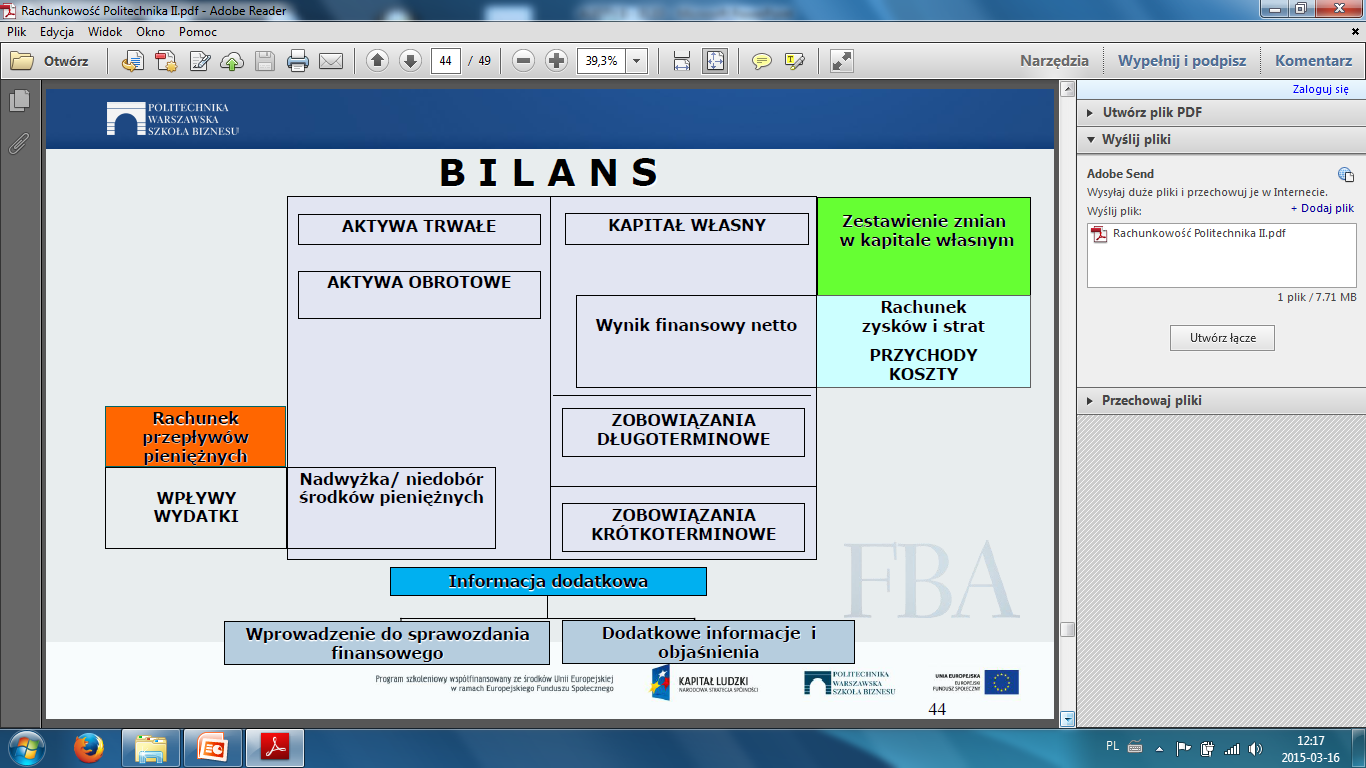 RACHUNEK ZYSKÓW I STRAT
RACHUNEK PRZEPŁYWÓW PIENIĘŻNYCH
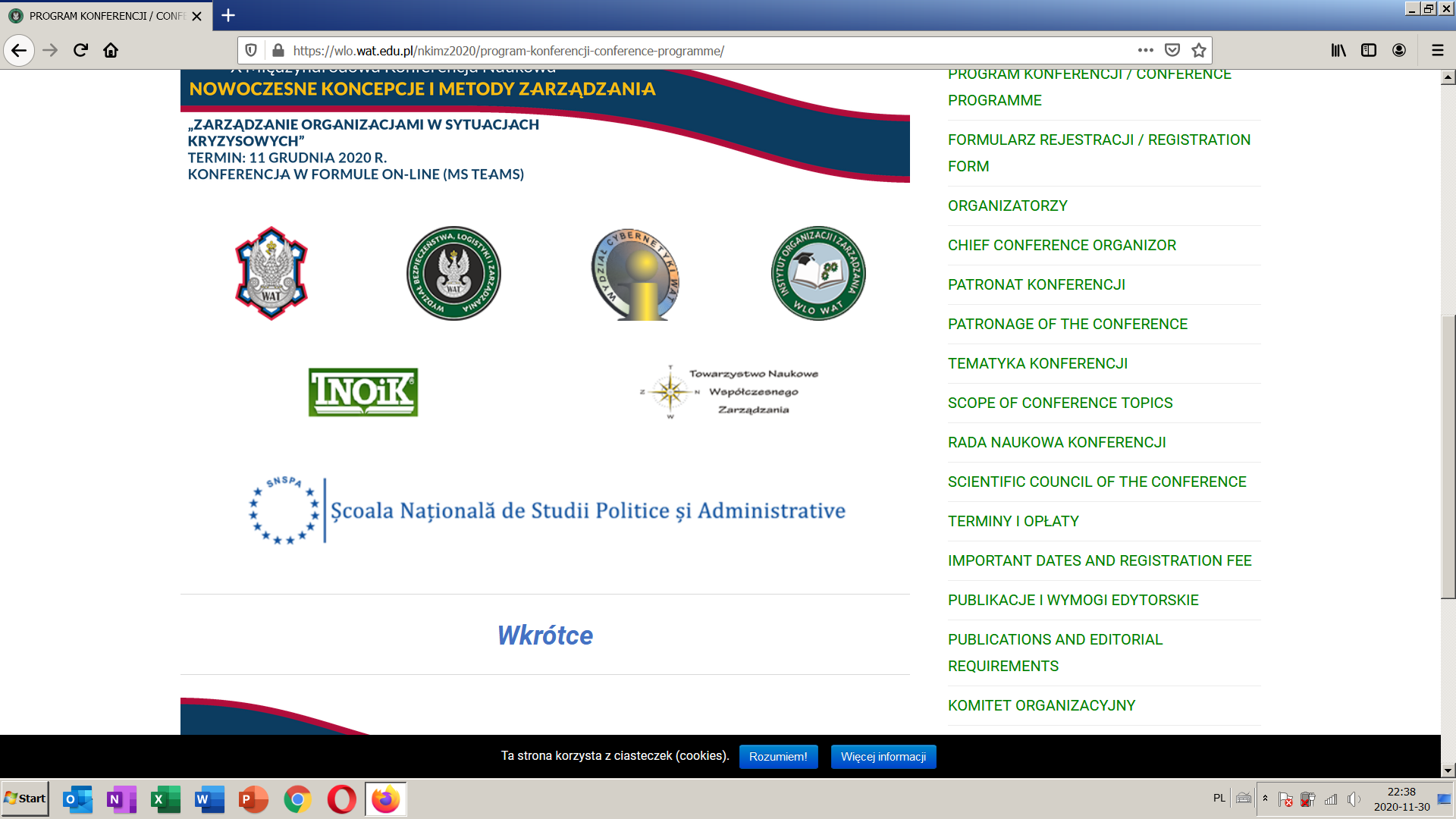 METODY OCENY KONDYCJI FINANSOWEJ PRZEDSIĘBIORSTWA
Najszersze zastosowanie w praktyce gospodarczej do oceny kondycji finansowej przedsiębiorstw znajduje metoda wskaźnikowa. Może być ona stosowana w różnych wariantach, które zawierają zmienne zestawy wskaźników, a ich dobór będzie zależał od zapotrzebowania na informacje, od celu badania. Wskaźniki finansowe i ich porównanie w czasie umożliwiają szybkie ustalenie mocnych i słabych stron sytuacji finansowej jednostki gospodarczej.
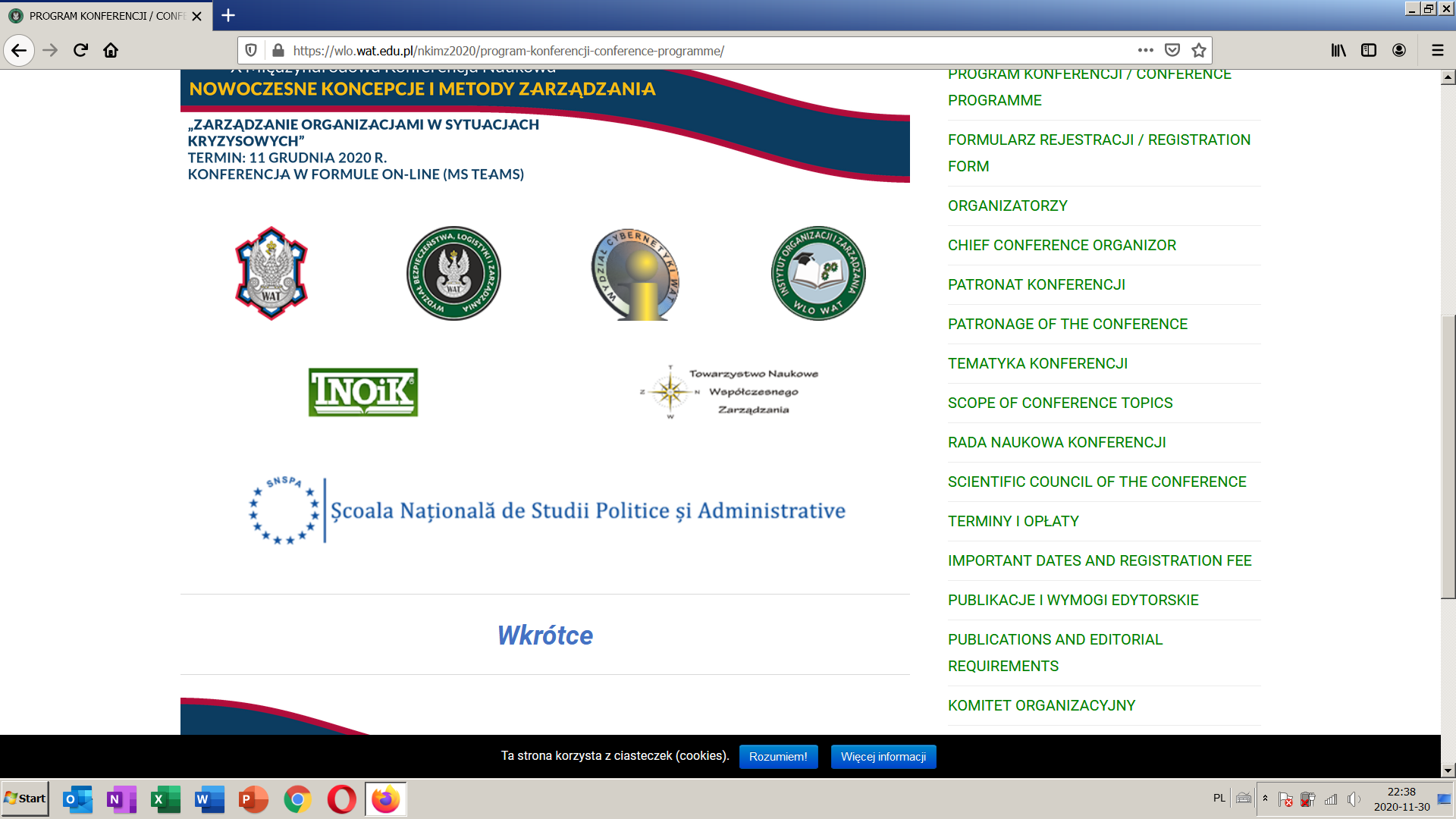 METODY OCENY KONDYCJI FINANSOWEJ PRZEDSIĘBIORSTWA
Lech Bednarski pisze: „możliwe jest zidentyfikowanie symptomów zagrożenia firmy przez obserwację jej sytuacji w zakresie finansów, a podstawą tej oceny mogą być wskaźniki finansowe”, natomiast według Krzysztofa Obłoja „trudno znaleźć równie użyteczne spojrzenie na zasoby firmy, jak przez pryzmat analizy finansowej”. Trudnościom finansowym poświęca się coraz częściej  więcej uwagi, ponieważ są one realnym zagrożeniem dla kontynuacji działalności podmiotu gospodarczego. W warunkach dużej zmienności funkcjonowania rynku, a więc znacznego ryzyka o różnych podłożach, niezwykle cenna jest umiejętność wychwytywania ważnych spraw w gąszczu różnych informacji, często dotyczących zagrożenia wypłacalności finansowej, a w jej następstwie upadłości firmy.
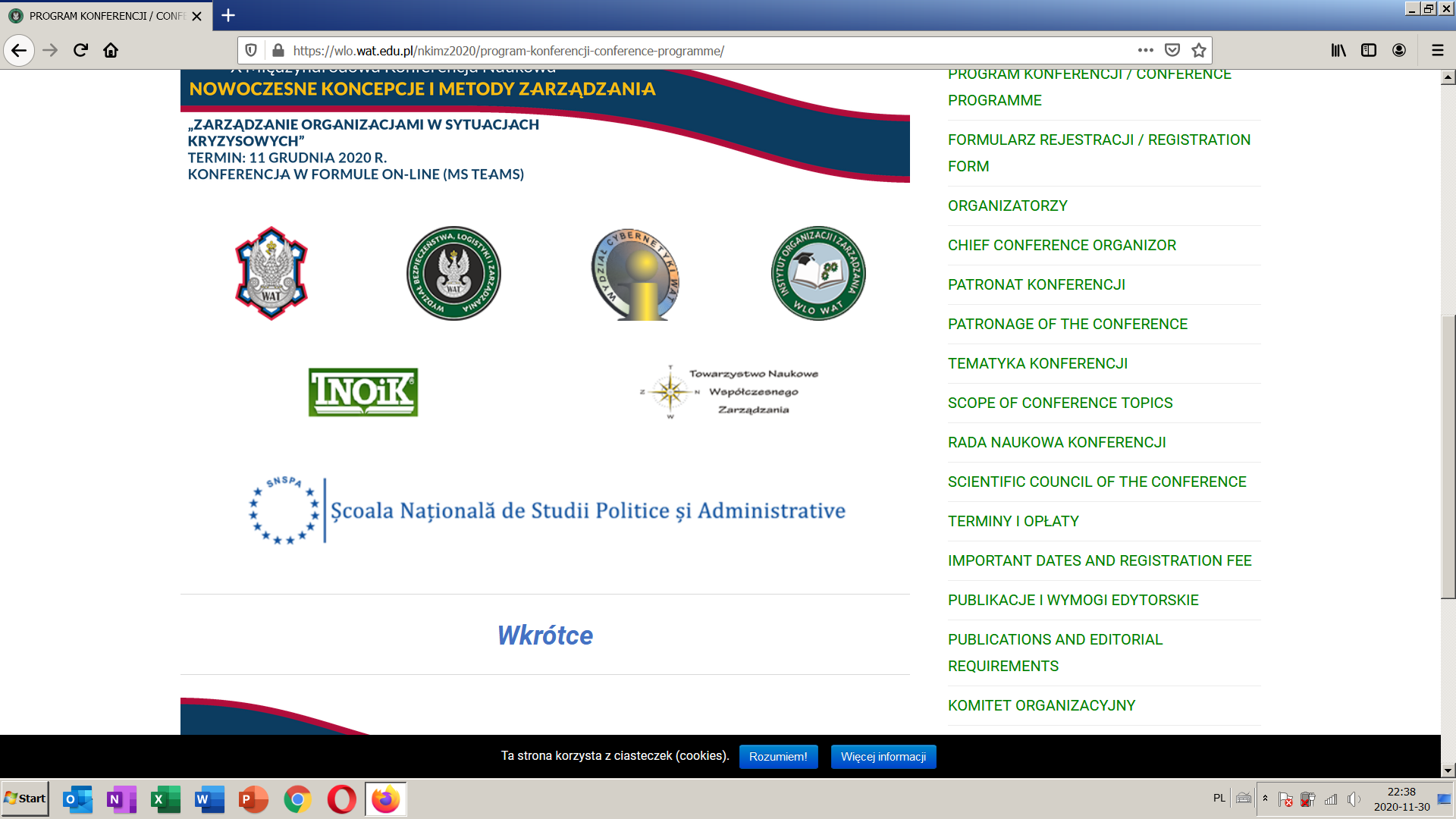 ANALIZA DYSKRYMINACYJNA
Praktyka gospodarcza wskazuje, że jednoznaczna ocena sytuacji firmy i diagnoza symptomów zagrożeń  nasuwa szereg problemów interpretacyjnych. Nawet w przypadku właściwego ustalania wartości granicznych dla różnych relacji finansowych jednoznaczna ocena podmiotu gospodarczego nastręcza wiele trudności. 
W wielu praktycznych zastosowaniach część wielkości charakteryzujących jednostkę może wykazywać wartości uznane za właściwe, część zaś może znajdować się poniżej wyznaczonych wcześniej standardów. 
W takich przypadkach jednym z rozwiązań, pojawiającego się problemu decyzyjnego, jest zastosowanie mierników syntetycznych zawierających w swym składzie zestaw relacji finansowych z odpowiednimi wagami. 
Jedną z możliwości konstrukcji wskaźnika syntetycznego jest wykorzystanie modeli dyskryminacyjnych.
MODEL DYSKRYMINACYJNY ALTMANA
Przy wskaźniku Z na poziomie 1, 8 oraz poniżej 1,8 zagrożenie upadłością jest bardzo wysokie, Jeżeli wskaźnik sięga poziomu 3 i powyżej – zagrożenie jest minimalne.
POLSKIE MODELE DYSKRYMINACYJNE
W Polsce badania nad wykorzystaniem analizy dyskryminacyjnej do oceny kondycji finansowej przedsiębiorstw mają dużo krótszą historię niż na świecie. 

Pierwsze rozwinięte testy przeprowadziła dopiero w roku 1994 prof. E. Mączyńska, która  zaadoptowała model uproszczonej multiplikacyjnej analizy dyskryminacyjnej  O. Jacobsa do warunków polskich, a następnie dokonała oceny budowlanych przedsiębiorstw krajowych i zagranicznych, z punktu widzenia ich zagrożenia upadłością. 
Prognozowaniem upadłości przedsiębiorstw w polskich realiach zajmowali się również m.in.: J. Gajdka i D. Stos, D. Hadasik, D., Mejer, A. Hołda, S. Sojak i J. Stawicki, M. Pogodzińska, A. Pogorzeliski, D. Wierzba, J.Janek i M. Żuchowski, M. Gruszczyński, M. Hamrol, D. Wędzki. H. Kościelniak i R. Rolbiecki M. Hamrol, T. Maślanka ( wykorzystał wskaźniki z cash flow).
SKUTECZNOŚĆ POLSKICH MODELI
Weryfikacji prezentowanych modeli dokonano na próbie  50 spółek akcyjnych notowanych na Giełdzie   Papierów Wartościowych
20  spółek w dobrej kondycji 
10 spółek, które chylą się ku upadkowi 20 spółek w trakcie likwidacji majątku
Dane sprawozdawcze 
za okres 2011-2013
Opracowane: J. WOJNAR
ARGUMENTY UZASADNIAJĄCY WYBÓRMODELI F i G  E. MĄCZYŃSKIEJ
postać i wykorzystywane w nim zmienne, co było istotne przy posiadaniu określonych (dostępnych) informacji,
 skuteczność i aktualność, a także sektor przedsiębiorstw wykorzystywanych do estymacji modelu,
 dotychczasowe zastosowanie weryfikacji wybranych  modeli przy ich opracowywaniu dokonano na zbiorze kontrolnym przedsiębiorstw handlowych i budowlanych (model G), natomiast model F na zbiorze przedsiębiorstw produkcyjnych i budowlanych.
opinie ekonomistów i menedżerów praktyki gospodarczej
SYMPTOMY WSKAZUJĄCE NA RYZYK0 PROBLEMÓW FINANSOWYCH
ujemna dynamika przychodów, aktywów i kapitału własnego, 
spadek zysków, 
występowanie strat i ujemnego kapitału własnego, 
wzrost zadłużenia oraz związanych z tym kosztów finansowych,
pogarszanie się i utrata płynności finansowej, 
niski i obniżający się stopień wykorzystania zdolności produkcyjnych, 
pogarszanie się sprawności operacyjnej (spadek tempa rotacji składników majątkowych), 
zanikające lub nieefektywne inwestowanie w majątek trwały.
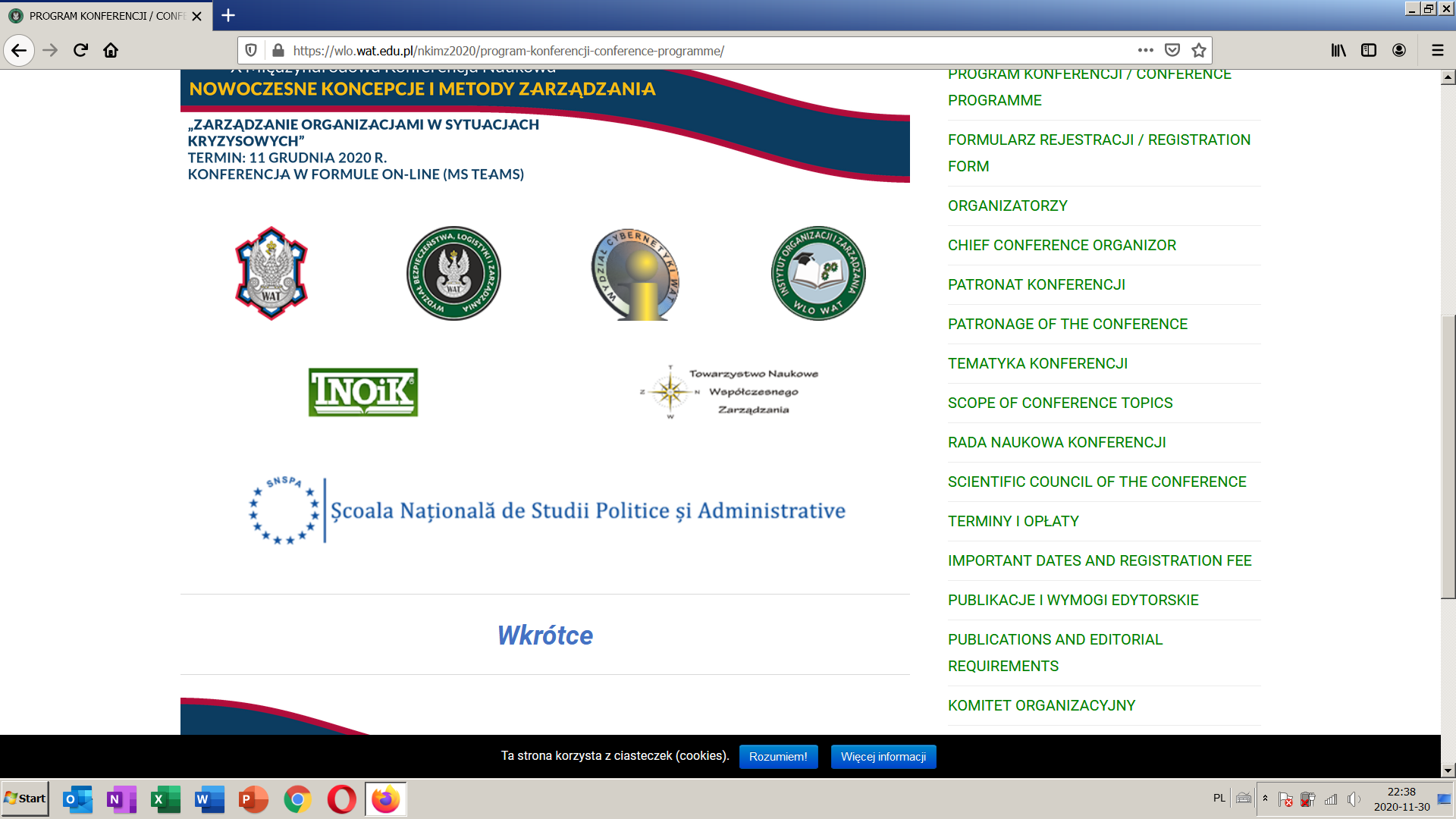 W polskich modelach  pozwalających wczesne rozpoznanie zagrożeń w przedsiębiorstwach  zastosowano podstawowe mierniki finansowe, tzn. wskaźniki: 

płynności, rentowności, sprawności, struktury kapitałowo-majątkowej, obsługi zadłużenia
INTERPRETACJA WYNIKÓW MODELU E. MĄCZYŃSKIEJ
Jeżeli wartość funkcji ZM ≤ 0, oznacza to, że przedsiębiorstwo jest zagrożone upadłością; 
W przypadku wartości funkcji 0 < ZM < 1 przedsiębiorstwo posiada słabą kondycję finansową, ale nie jest zagrożone upadłością. 
Dla 1 ≤ ZM ≤ 2 wnioskuje się, że przedsiębiorstwo ma dobrą kondycję finansową, zaś przy wartościach ZM > 2 przedsiębiorstwo ma bardzo dobrą kondycję finansową.
WERYFIKACJA SKUTECZNOŚCI MODELU F i G   E. MĄCZYŃSKIEJ
Ocena kondycji finansowej 20 spółek (10 handlowych i 10 budowlanych) postawionych w stan upadłości w 2017 roku  z trzech  ostatnich lat (2014-2015-2016) dokonując odpowiedniej interpretacji uzyskanych wyników modeli dyskryminacyjnych.
PRZEDSIĘBIORSTWA HANDLOWE
Analiza dokumentacji –upadłość wyreżyserowana –nadużycia finansowe
PRZEDSIĘBIORSTWA BUDOWLANE
9/10
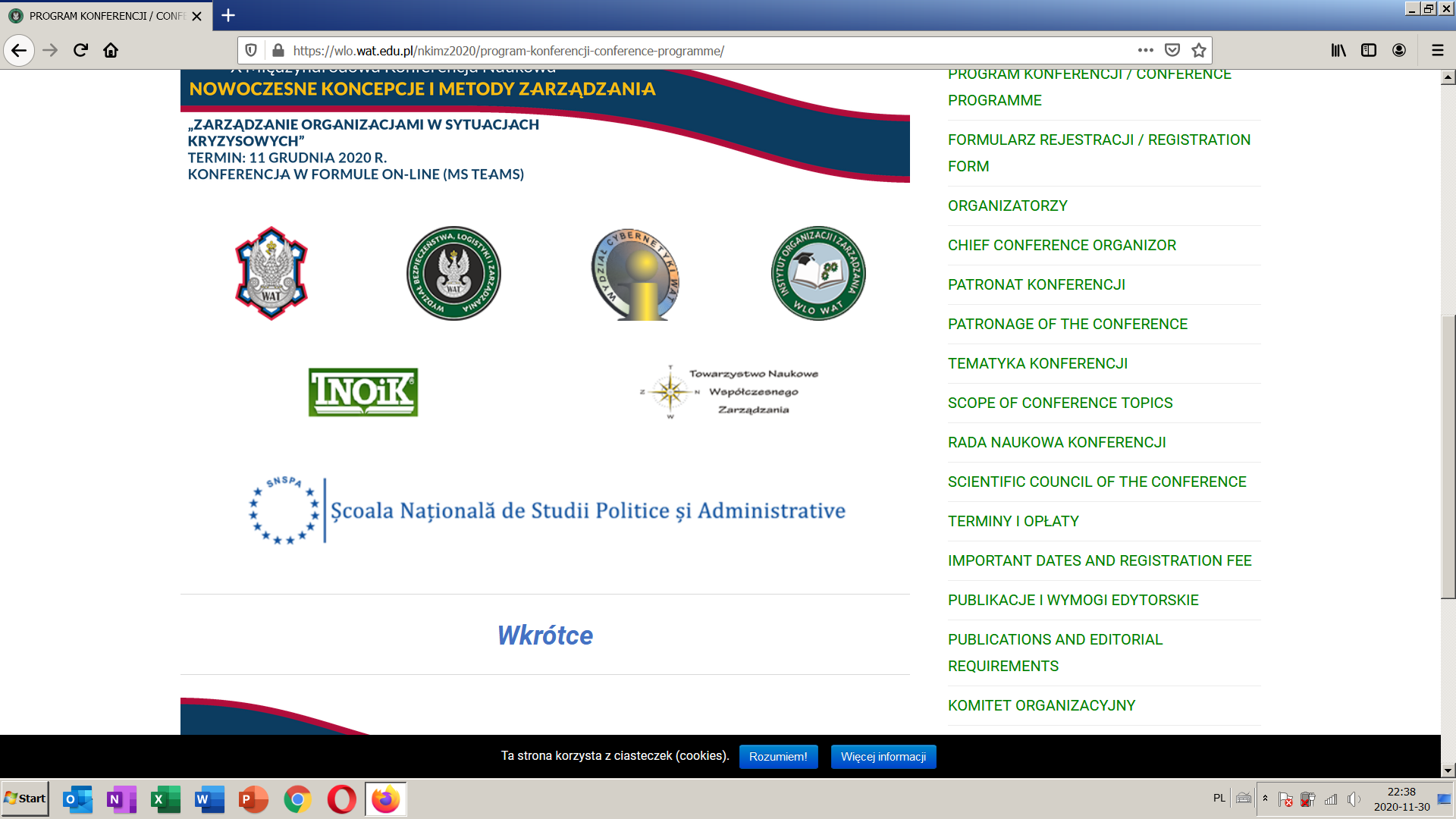 METODY OCENY KONDYCJI FINANSOWEJ PRZEDSIĘBIORSTWA
Właściwa identyfikacja rzeczywistych czynników kształtujących w określonym czasie kondycję finansową przedsiębiorstwa jest niezwykle ważna, ale jednocześnie i trudna do przeprowadzenia. 
Dużym utrudnieniem w interpretacji tych wskaźników są ich zniekształcenia wynikające z nietypowych zdarzeń lub ze stosowania rachunkowości kreatywnej. 
Zważywszy na fakt, iż między innymi od niej zależy jakość pomiaru i oceny sytuacji finansowej oraz trafność postulowanych na jej podstawie działań mających na celu poprawę lub wzmocnienie sytuacji firmy.
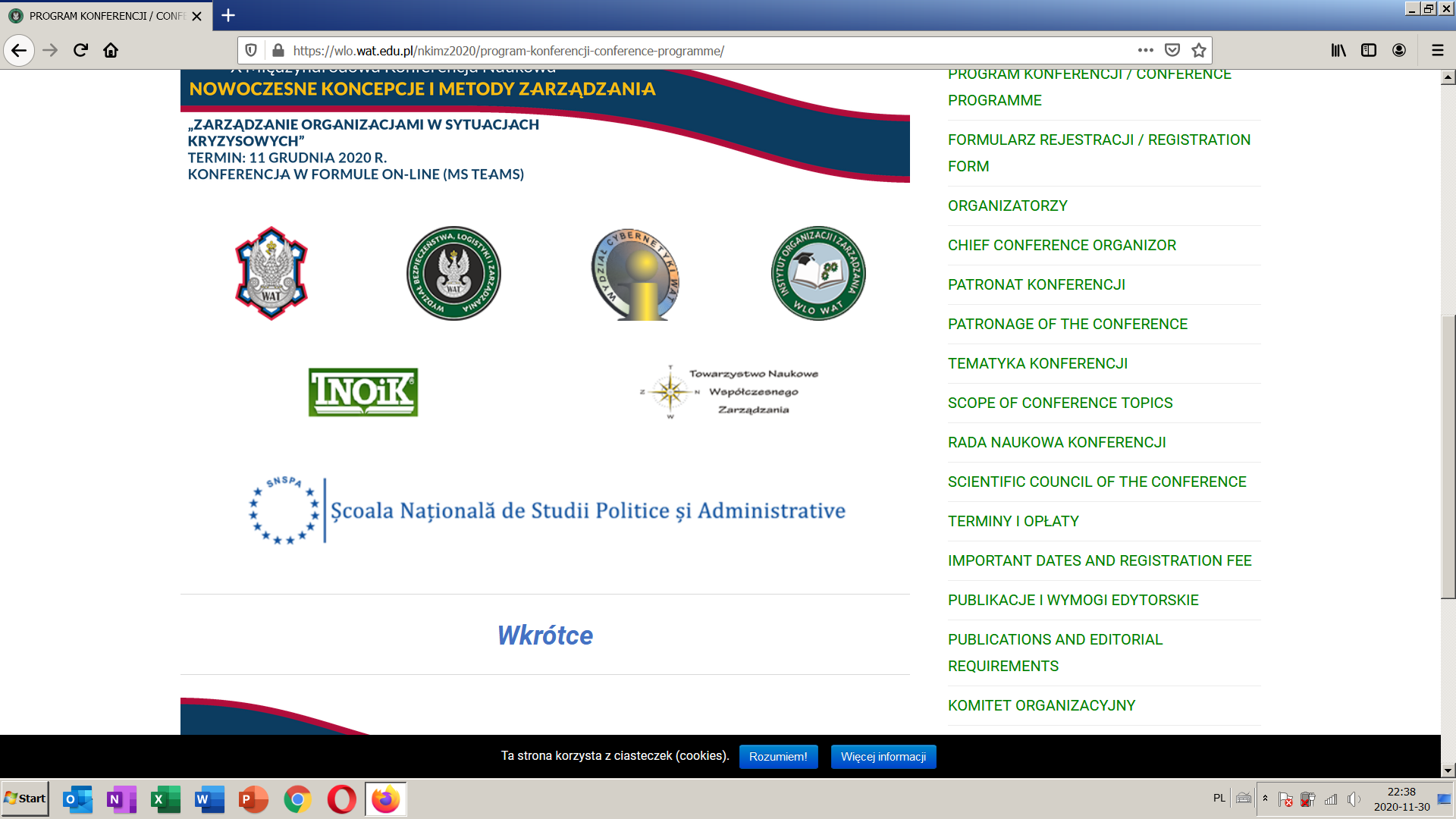 WNIOSKI KOŃCOWE
Na podstawie analizy dyskryminacyjnej, można  znacznie wcześniej - z reguły na 3-4 lata przed upadłością - zidentyfikować symptomy zagrożeń.
Weryfikacja trafności klasyfikacji za pomocą wybranych modeli F i G analizy dyskryminacyjnej wykazała, że modele te mają wysoką jakość predykcji. W odniesieniu do spółek handlowych w 100% w odniesieniu do spółek budowlanych 90%.
Trafność klasyfikacji  kondycji finansowej badanych spółek postawionych w stan upadłości na podstawie wybranych modeli była wyższa w przypadku modelu G. 
Analiza dyskryminacyjna może  stanowić zarazem istotne uzupełnienie wskaźnikowej analizy finansowej, być  narzędziem oceny prognoz rozwojowych, a także szczególnym instrumentem, sygnalizującym nieetyczne postępowanie przedsiębiorcy (doprowadzenie do stanu niewypłacalności w  następstwie celowego działania lub rażącego niedbalstwa).
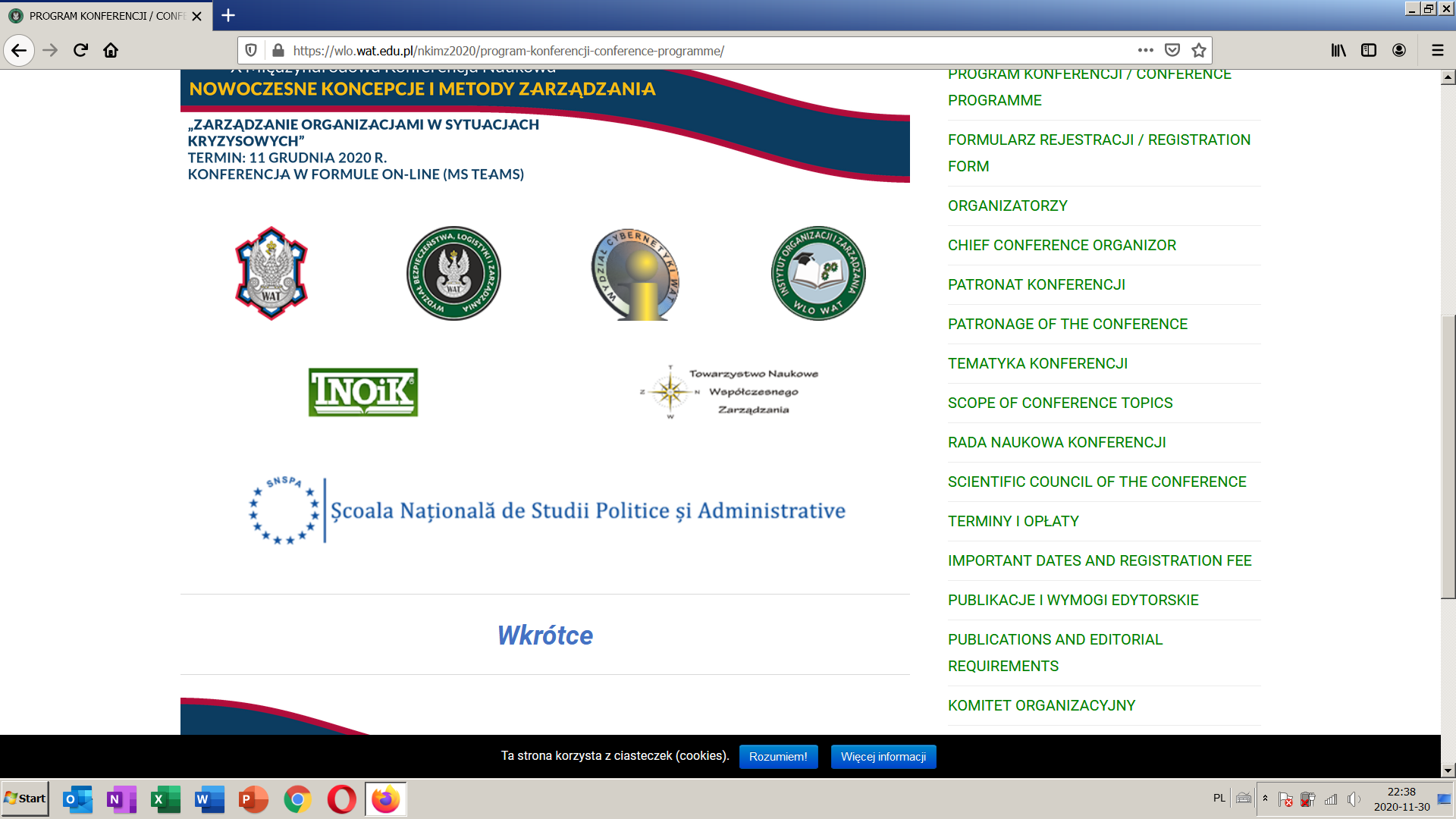 WYKORZYSTANIE FUNKCJI DYSKRYMINACYJNYCH W PRAKYCE
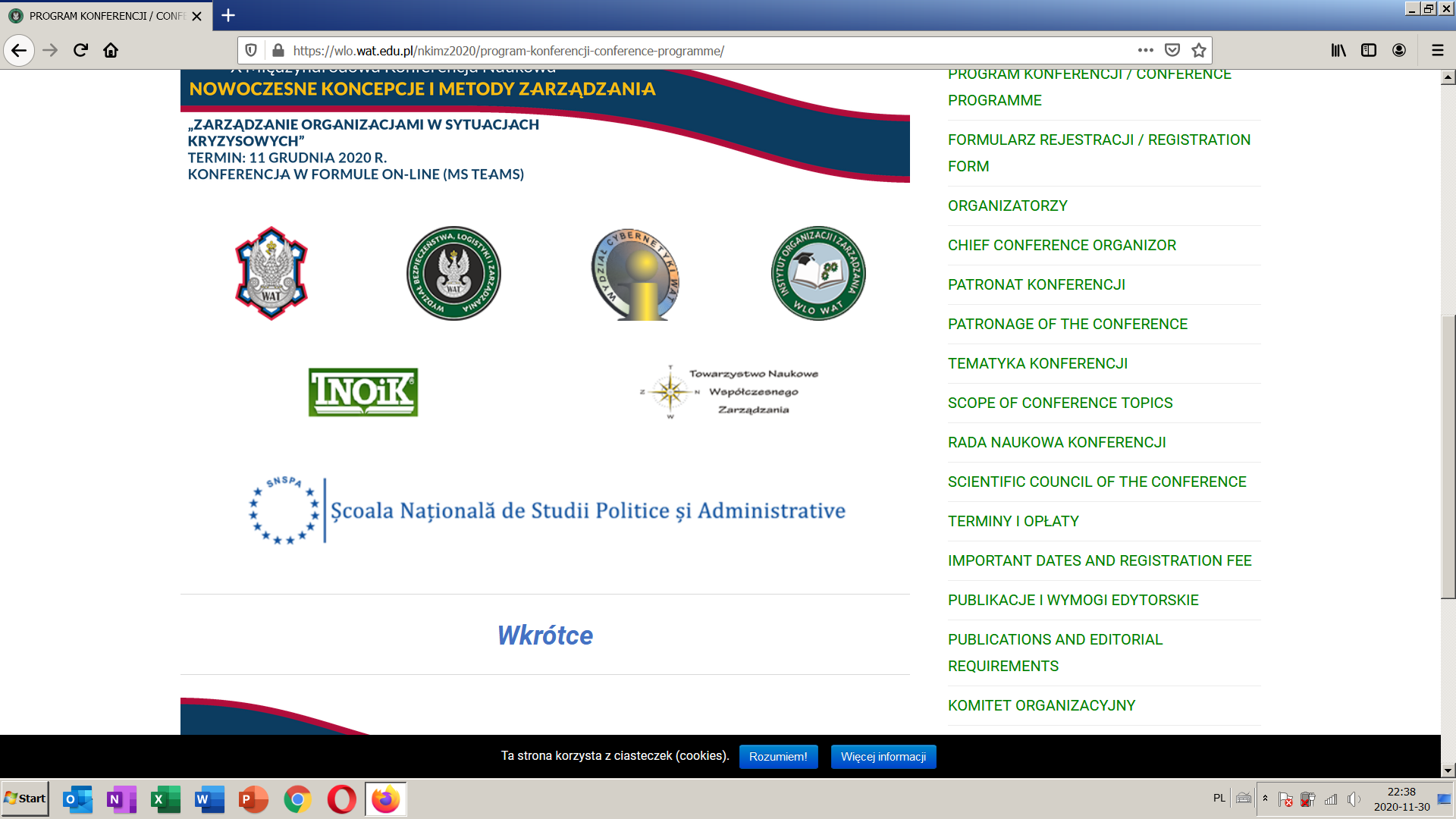 DZIĘKUJĘ ZA     UWAGĘ